Greater Manchester health and social care partnership:housing and health programme
HELEN SIMPSON AND MARY GOGARTY
GREATER MANCHESTER

 HOUSING AND HEALTH PROGRAMME
HOUSING LIN NORTH WEST MEETING
Devolution and the gm health and social care partnership
Decision making powers transferred to regional level – £6bn budget for health and social care

More decisions about Greater Manchester made here

Provides the means and the opportunity to do things differently to meet the needs of our residents

Drives the integration of health and social care
GREATER MANCHESTER

 HOUSING AND HEALTH PROGRAMME
HOUSING LIN NORTH WEST MEETING
WHO WE ARE
Greater Manchester Health & Social Care Partnership
NHS organisations and councils 
Primary care
NHS England
Voluntary, community and social enterprise sector
Healthwatch
Greater Manchester Combined Authority
Greater Manchester Police
Greater Manchester Fire and Rescue Service
GREATER MANCHESTER

 HOUSING AND HEALTH PROGRAMME
HOUSING LIN NORTH WEST MEETING
Our Vision:
“
To deliver the greatest and fastest possible improvement to the health and wellbeing of the 2.8m people of
Greater Manchester
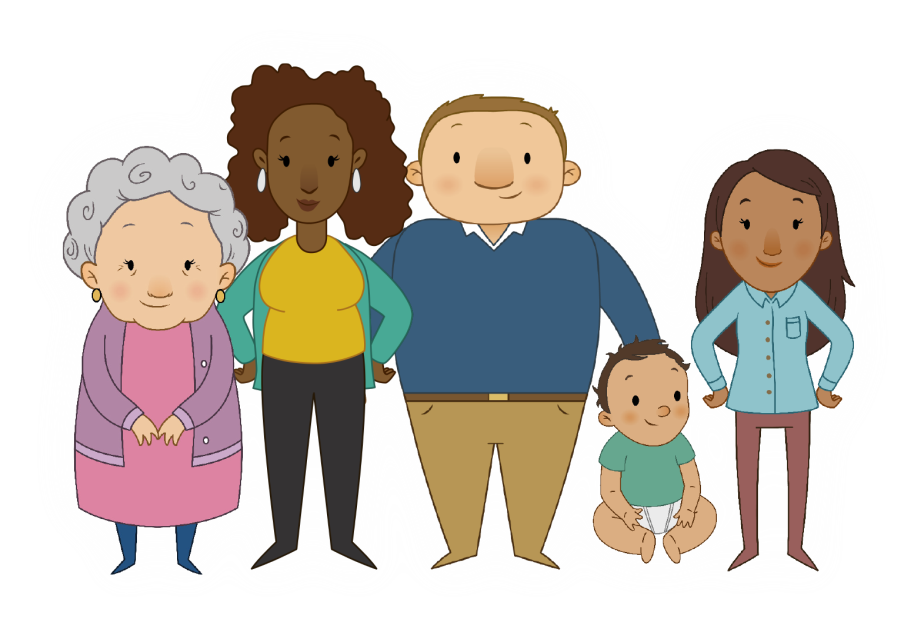 ”
GREATER MANCHESTER

 HOUSING AND HEALTH PROGRAMME
HOUSING LIN NORTH WEST MEETING
OUR TRANSFORMATION THEMES
3
1
STANDARDISING ACUTE HOSPITAL CARE
RADICAL UPGRADE IN POPULATION HEALTH PREVENTION
STANDARDISING CLINICAL SUPPORT AND BACK OFFICE SERVICES
4
TRANSFORMING COMMUNITY BASED CARE & SUPPORT
2
5
ENABLING BETTER CARE
GREATER MANCHESTER

 HOUSING AND HEALTH PROGRAMME
HOUSING LIN NORTH WEST MEETING
Housing & Health Programme Board
HOUSING AND HEALTH PROGRAMME
Development of a scalable model to provide consistent service over 10 localities
Financially sustainable model
Aiming to:
Support independent living 
Improve stock condition
Improve adaptations services
Prevent falls
Support discharge and prevent readmission
Ensuring that GP ‘right to register’ is universally applied
GM Homelessness Hospital Discharge Protocol
Supporting localities to develop health outreach offer to rough sleepers and TA
Mental Health outreach pilot
Implementation of Homelessness Reduction Act / Duty to Refer
Development of long term commissioning strategy
Enabling work stream in Adult Social Care Transformation
Facilitating a housing with care market promoting independence and community living
Age friendly housing (inc. upscale of Extra Care)
LD and MH accommodation
Building our evidence base
Enabling planning and delivery
GREATER MANCHESTER

 HOUSING AND HEALTH PROGRAMME
HOUSING LIN NORTH WEST MEETING
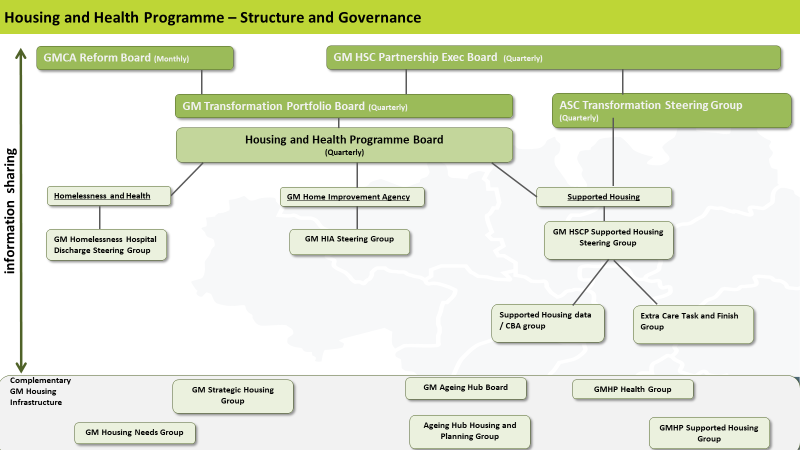 GREATER MANCHESTER

 HOUSING AND HEALTH PROGRAMME
HOUSING LIN NORTH WEST MEETING
GM Healthy homes
Why?
Priority work stream in Population Health Plan 
Evidence that interventions to improve the home environment can be effective in preventing, delaying and reducing demand for social care and health care
The right housing enables people to manage their health and care needs and can allow people to remain in their own homes for as long as they choose.
Aspiration to create similar offer across all 10 localities

Achievements to date
Foundations audit of existing services to understand current offer
GM Healthy Homes Report with recommended baseline service, enhanced service, funding and policy changes required
Engagement with localities to understand the local offer 
Consultation with key stakeholders and partners

What’s next?
Governance review including establishment of a Practitioner Group
Implementation plan reflecting the Foundations Review, identifying delivery over short and medium term
Private Sector Housing Assistance Policies review
Living Well at Home Trailblazer
GREATER MANCHESTER

 HOUSING AND HEALTH PROGRAMME
HOUSING LIN NORTH WEST MEETING
WHAT SHOULD A GM HEALTHY HOMES SERVICE LOOK LIKE?
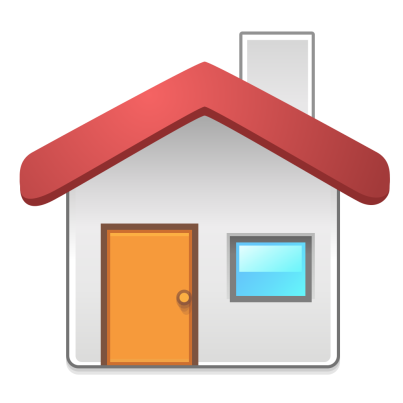 [Speaker Notes: On the back of workstream set out in Pop health plan, agreement across health, care and housing colleagues that any new model of provision should be set in a health context and should be able to…

Demonstrate the effectiveness of housing interventions on health priorities

But also from a service delivery perspective…]
GREATER MANCHESTER

 HOUSING AND HEALTH PROGRAMME
HOUSING LIN NORTH WEST MEETING
homelessness
Why?
Very poor health outcomes for population experiencing homelessness
Support key mayoral priority to reduce the need for rough sleeping in GM by 2020
Homelessness Reduction Act and MHCLG Homelessness Trailblazer projects
Better alignment of health support for people accessing GM homelessness programmes

Achievements to date
Better understanding of the health services across GM that support people experiencing homelessness and sharing this excellent practice.
GM wide Homeless Hospital Discharge Protocol
Ensuring the ‘right to register’ with a GP is universally applied 
Coordinated support to ‘A Bed Every Night’, including Hepatitis C screening, flu vaccinations for rough sleepers
Support to localities to develop health outreach models, including additional mental health pilots
Training for healthcare staff on homelessness, including Homelessness Reduction Act and Duty to Refer
Overseen the investment of £2m health funding into rough sleeper services

What’s next?
Support continued delivery and improvement of ‘ABEN’, ensuring better clinical input and better links to health services 
Pilot of Voluntary Duty to Refer extension to GPs 
Development of a 10-year strategy to radically reduce homelessness and rough sleeping
Development of commissioning guidance and standards for homeless healthcare commissioning
GREATER MANCHESTER

 HOUSING AND HEALTH PROGRAMME
HOUSING LIN NORTH WEST MEETING
Supported housing
Why?
Integral enabling workstream in the Adult Social Care Transformation programme
Effective supported housing offer enables delivery of the rest of a health and social care system that promotes independence and prevents people going into more acute settings and care homes
Our vision: utilising the opportunities presented through devolution, empower residents to live healthy, independent lives in a suitable home within their own communities and draw on their skills and strengths to contribute to health, wellbeing and economic growth within Greater Manchester.

Achievements to date
Evidence base- supported housing census, Housing LIN modelling of accommodation for older people, people with a learning disability, people with a mental health need, need for wheelchair adapted properties
Facilitating and enabling in localities- resources to produce Supported Housing Strategies 
Engagement with Homes England, NHS Estates, One Public Estate to facilitate conversations on use of land for supported housing

What’s next?
Market shaping through engagement with ASC Transformation Market Shaping group, NW ADASS market shaping workstream, Extra Care prospectus, resource pack and workshop
Review of locality Supported Housing Strategies to inform GM market position statement
Supported housing landlord and care provider forum
Continued engagement with Homes England in partnership with GMCA
NHS Estates workshop pilot
Thank you